Methode11:old IUPAC - didac
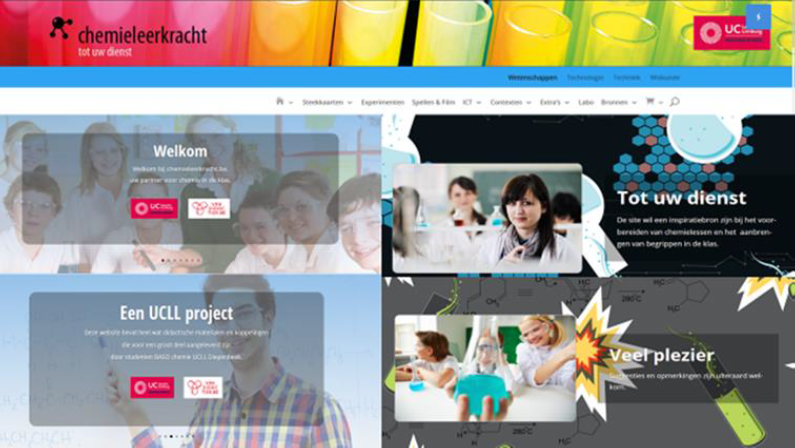 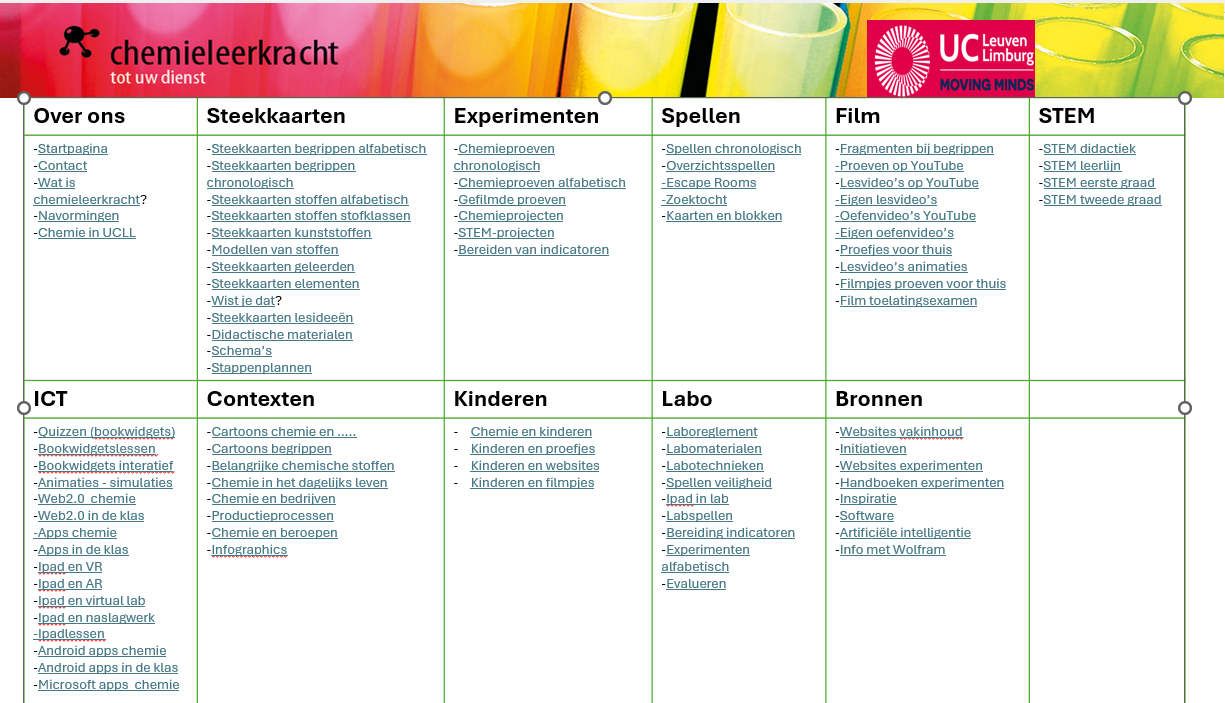 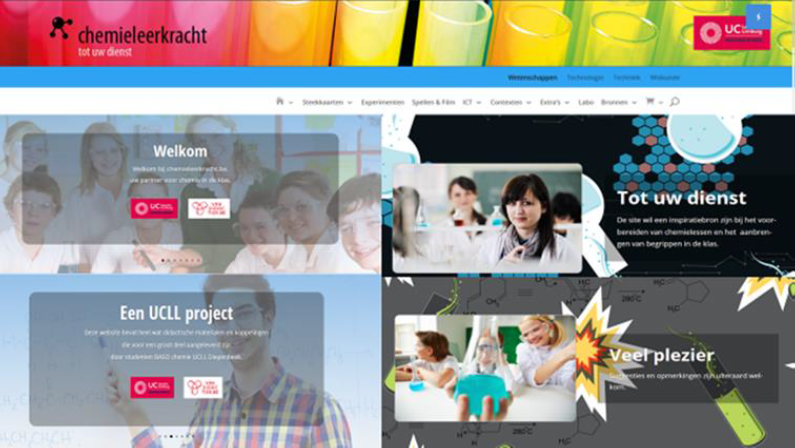 Methode11: IUPAC
KLIK
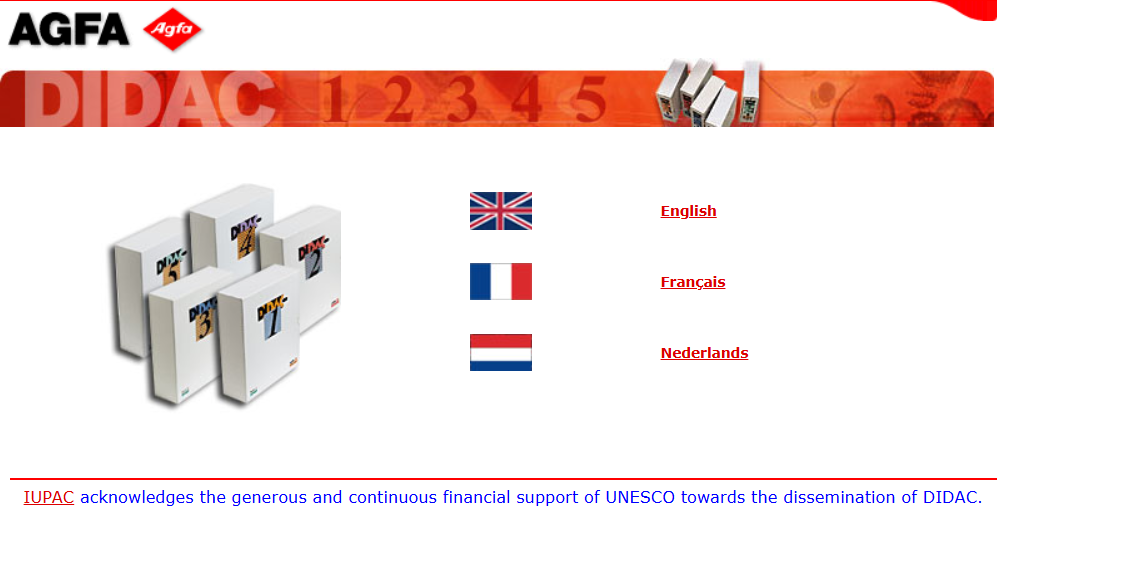 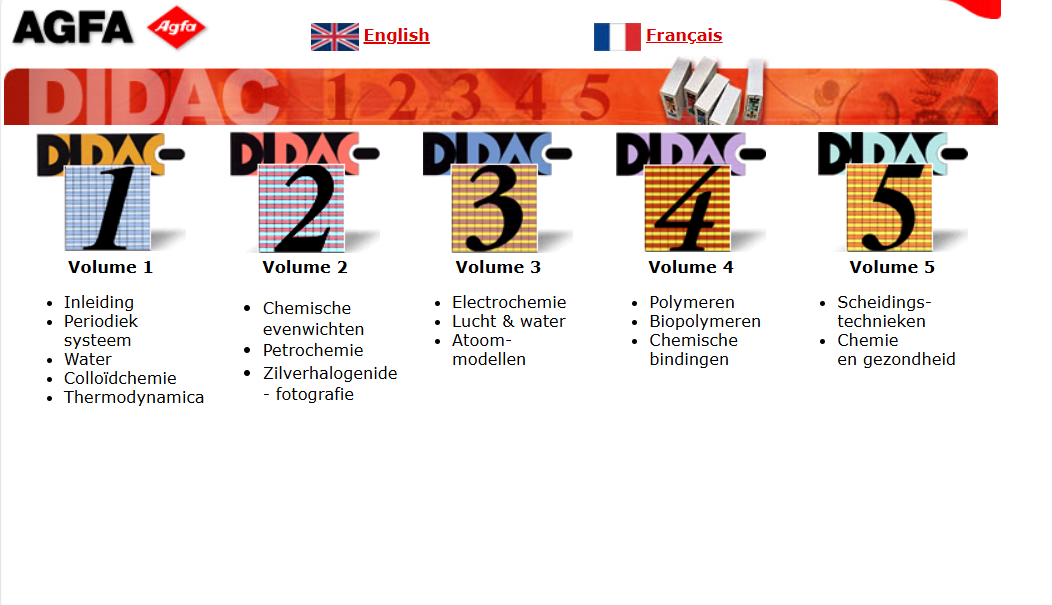 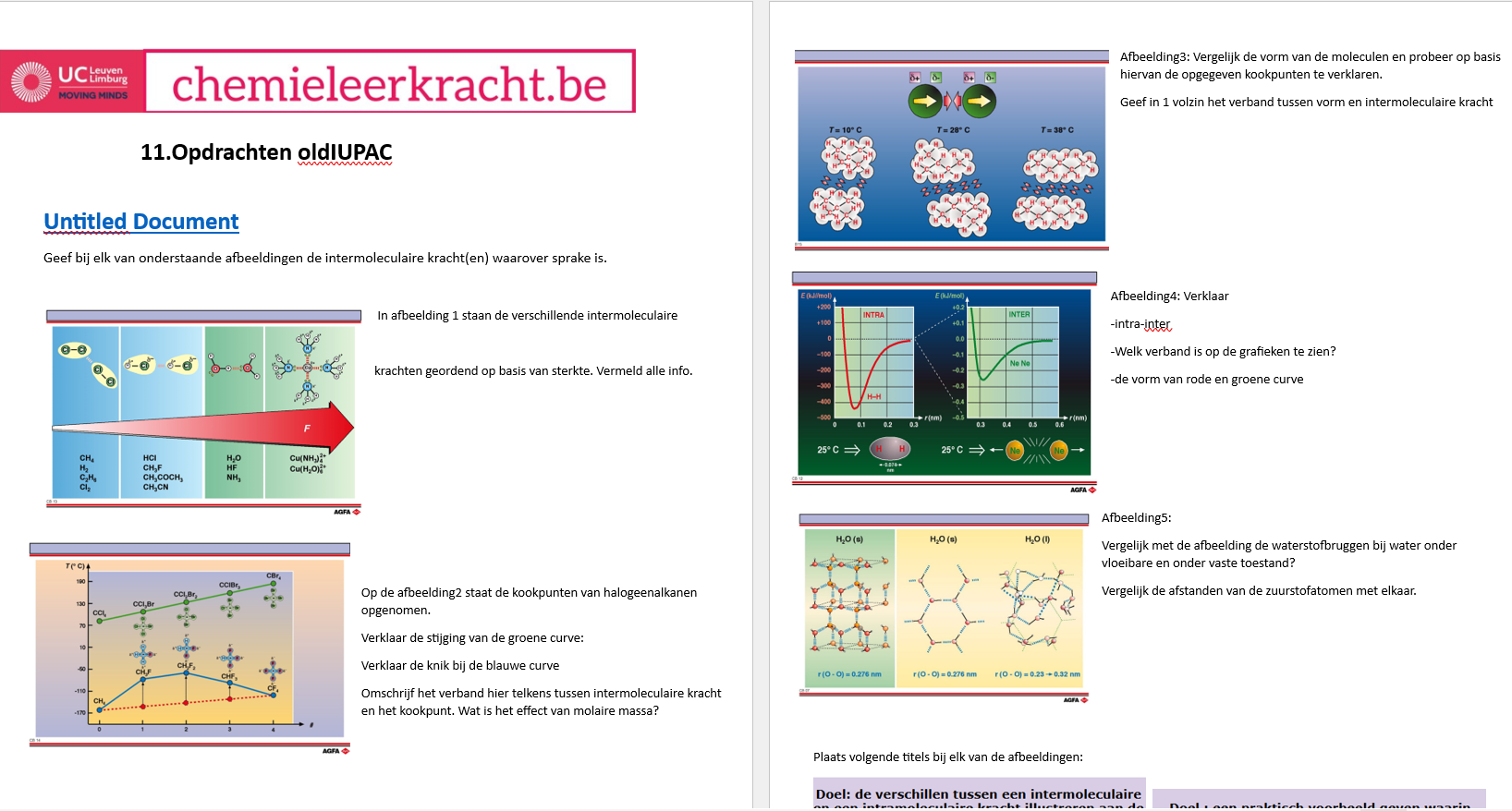